Edmond Halley
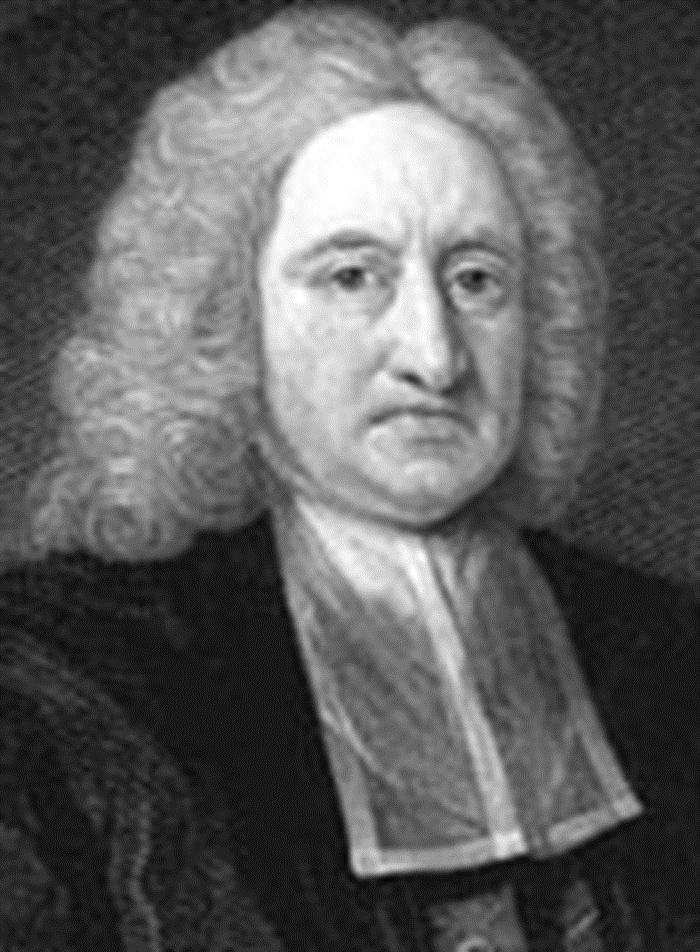 Il est britannique
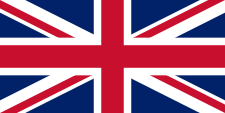 Il est ne en 1656  et est mort en 1742
drapeau
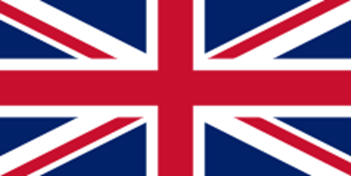 Découvertecomètes en bon de 76 ans
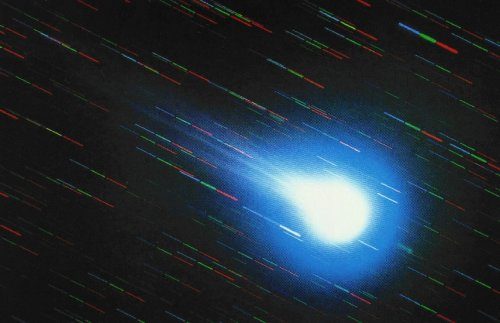